Основні поняття Електронного маркетингу
Лектор : 
к.е.н., доц. Кінас Ірина Олександрівна

КАФЕДРА: МЕНЕДЖМЕНТУ ТА БІЗНЕСУ
Електронний маркетинг
Це ведення маркетингу на основі електронних технологій.
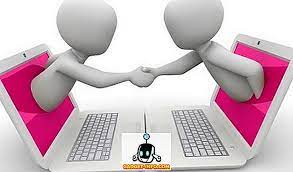 Інтернет-маркетинг поділяють на три напрямки за інструментами та особливостями
1) організацію маркетингових досліджень виробником або продавцем; 
2) запуск рекламної кампанії; 
3) управління торгівлею, здійснюване через Інтернет.
Основні інструменти інтернет-маркетингу
- пошукова оптимізація;
− контекстна реклама;
− медіареклама;
− банерна реклама;
− інтерактивна реклама;
− імейл-маркетинг;
− віртуальний маркетинг;
− прихований маркетинг;
− корпоративний сайт і робота з ним;
− зовнішнє просування компанії в інтернет-середовищі (поза власним сайтом);
− оптимізація сайта під соціальні мережі (SMO);
− формування й розвиток бренда в Інтернеті; 
− маркетинг співтовариств і маркетинг у соціальних медіа; 
− віртуальна й доповнена реальність; 
− споріднені середовища;
− директ-маркетинг;
− блог;
− вірусний маркетинг;
− SMS-маркетинг;
− інфографіка та ін.
Інструменти електронного маркетингу
Рекламні кампанії в Інтернеті
Виділяють три типи рекламних кампаній в Інтернеті 

Іміджеві
Продуктові
Торгові
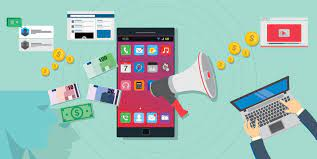 Основні етапи організації рекламної кампанії в Інтернеті
1) визначення мети рекламної кампанії;
2) визначення цільової аудиторії;
3) визначення предмета реклами